ТЕХНОПАРК КАК ЭЛЕМЕНТ ИНФРАСТРУКТУРЫ ИННОВАЦИОННОЙ ДЕЯТЕЛЬНОСТИ ВУЗА
Подготовил магистрант 2 курса РГПУ им. А. И. Герцена Осипова А. И.
Введение
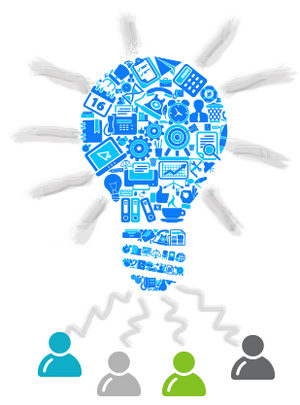 Инновационная структура в настоящее время оказывает огромное влияние на экономику России. И именно то, насколько развита инновационная деятельность, свидетельствует об успешной экономической политики региона. На данном этапе уровень инновационного развития нашей страны значительно отстает от уровня других стран, что приводит к дифференциации уровней жизни населения
Постановка задачи
Рассмотрение текущего состояния развития инновационной деятельности вузов России, в которой технопарки занимают важное место, а также влияние инноваций на социально-экономическое развитие регионов
Инновационная инфраструктура
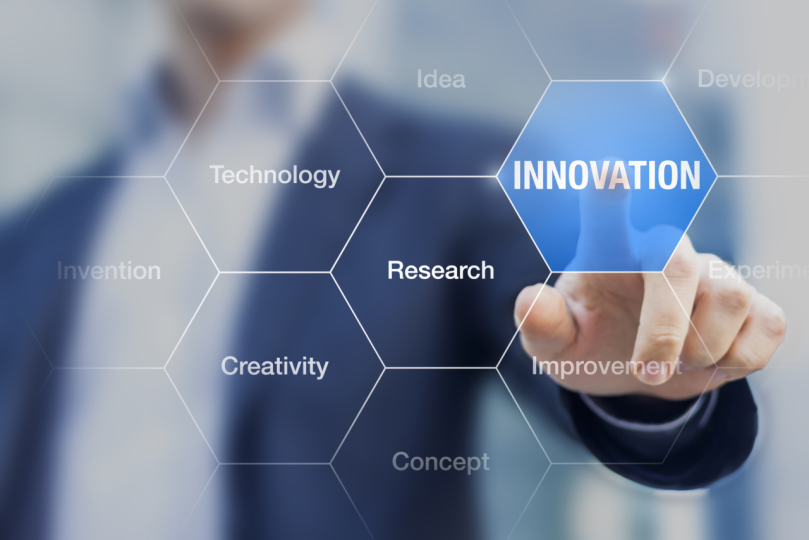 Под инновационной инфраструктурой понимается совокупность организаций, способствующих реализации инновационных проектов, включая предоставление управленческих, материально-технических, финансовых, информационных, кадровых, консультационных и организационных услуг
Инновации
Инновация – есть условие экономического прогресса.
Согласно рейтингу ГИИ 2022 г., наиболее инновационной экономикой в 2022 г. является Швейцария. Россия в данном рейтинге занимает 47-е место
Технопарк
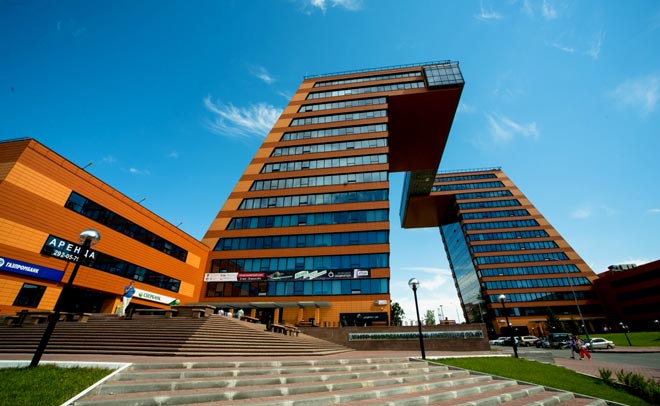 Технопарк – это площадка, оснащенная необходимой промышленной и технологической инфраструктурой, на территории которой возможно ускоренное осуществление научных исследований и внедрение результатов таких исследований в производство
Цели и задачи технопарков
Стратегической целью технопарков является реализация национальной инновационной политики страны, а главной задачей — объединение на единой платформе ключевых субъектов экономической деятельности: местной администрации, научно-исследовательских институтов, вузов, банков, промышленных предприятий — для ускорения и оптимизации инновационной деятельности
Технопарки в России
В России же первый технопарк был создан лишь в 1990 г. в г. Томске- «Томский научно-технологический парк», который представлял собой кооперацию вузов, НИИ, предприятий, иностранных фирм и других организаций, учреждений и ведомств.
По итогам VII НАЦИоНАЛЬНого РЕЙТИНГа ТЕХНОПАРКОВ РОССИИ на 2021 год действует 183 технопарка, из них 91 создан на базе университетов
Зарубежный опыт
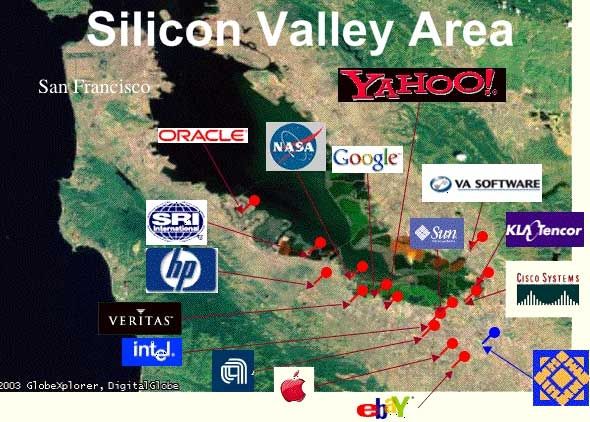 В 1950-х гг. в США наибольшую известность получил парк «Silicon Valley» (кремниевая долина) в Калифорнии на базе Стэнфордского университета. В наше время на территории технопарка размещены 162 строения, где работают 23 тыс. сотрудников 140 компаний
Сравнительная характеристика университетских технопарков за 2020 год
Социально-экономические показатели регионов
Выводы
Представленные данные указывают на взаимосвязь инновационной инфраструктуры и экономики региона.  Совместный проект Дальневосточного федерального университета и Фонда «Сколково» является самым молодым, но уже имеющим 8 объектов интеллектуальной собственности, поскольку «Сколково» находится в Москве, где сосредоточены все передовые технологии.
Технопарк Иркутского национального исследовательского технического университета поддерживается внебюджетными источниками финансирования, что позволяет ему развиваться и занимать лидирующую позицию среди рассмотренных регионов.
Республика Марий Эл имеет меньшее значение в показателях, ее социально-экономическое развитие не так связано с инновационной деятельность, как в других регионах.
Заключение
Технопарки – площадки для генерации новых идей и обмена практическими знаниями между представителями бизнеса и студентами, занимают важное место в развитии экономики в целом и инновационной деятельности вуза в частности. В России с каждым годом создается все больше программ по поддержке инноваций в вузах, выделяются гранты и субсидии, что позволяет развиваться технопаркам не только в центральной части страны, где аккумулирована большая часть научно-технической базы, но и регионам.
Важно обеспечивать постоянное взаимодействие между студентами и организациями, проводить практические занятия, организовывать инновационные кластеры.
Список литературы
1. Федеральный закон от 23.08.1996 № 127-ФЗ (ред. от 07.10.2022) "О науке и государственной научно-технической политике". Статья 2. Основные понятия, применяемые в настоящем Федеральном законе. URL: http://www.consultant.ru/
2. Питилимов Ф. В. Инновационная деятельность предприятия / Ф. В. Питилимов, А. С. Шарышов. – Текст: непосредственныц // Молодой ученый. – 2017 – № 3 (137). С. 392-395. URL: https://moluch.ru/archive/137/38453/
3. Баранчеев В. П.  Управление инновациями: учебник для вузов / В. П. Баранчеев, Н. П. Масленникова, В. М. Мишин. — 3-е изд., перераб. и доп. — Москва: Издательство Юрайт, 2022. — 747 с. — (Высшее образование). — ISBN 978-5-534-11705-9. — Текст: электронный // Образовательная платформа Юрайт [сайт]. URL: https://urait.ru/viewer/upravlenie-innovaciyami-488625#page/2
4. Правительство запускает дальневосточный трек в рамках программы «Приоритет-2030». URL: http://government.ru/docs/
5. Финансирование науки из средств федерального бюджета (с 2000 г.). URL: https://rosstat.gov.ru/statistics/science
6. GII 2022 results. URL:https://www.wipo.int/edocs/pubdocs/en/wipo-pub-2000-2022-section3-en-gii-2022-results-global-innovation-index-2022-15th-edition.pdf
7. Технопарки России и Беларуси – 2021: ежегодный обзор / А.Н. Андреев, А.А. Белов, М.М. Бухарова, Е.И. Кравченко, М.А. Лабудин, А.Р. Новикова, М.С. Серёгин, А.В. Сосновский, В.А. Суров, А.В. Шпиленко; Редакционная коллегия: Д.Б. Кравченко, А.Н. Козловский, О.А. Тетерина, Д.Г. Цуканов, А.В. Шпиленко; Ассоциация кластеров, технопарков и ОЭЗ России; Государственный комитет по науке и технологиям Республики Беларусь. – Москва: АКИТ РФ, 2021. – 125  c.   URL: https://investugra.ru/upload/Tehnoparki_obzor_2021_compressed%20(2).pdf
8. Регионы России. Социально-экономические показатели. 2021: Р32 Стат. сб. / Росстат.  М., 2021.  1112 с.	 URL: https://rosstat.gov.ru/storage/mediabank/Region_Pokaz_2021.pdf